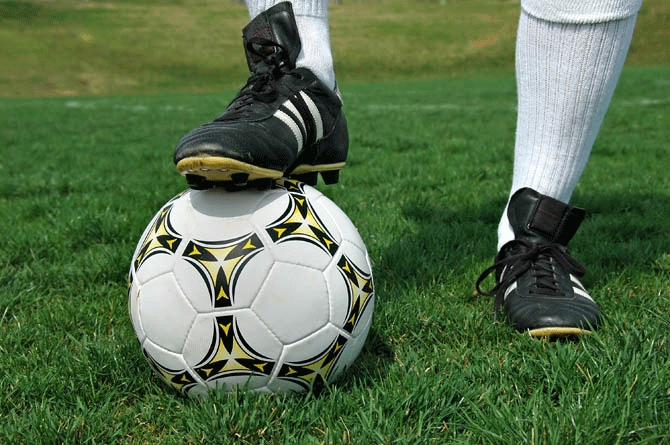 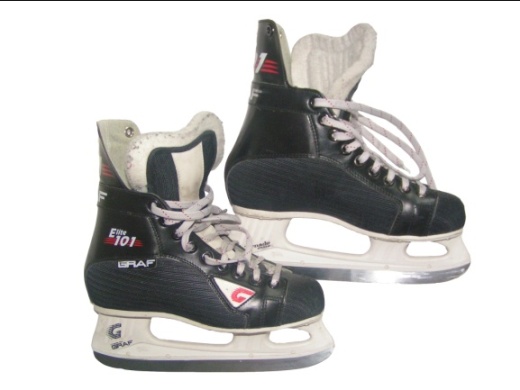 NAME  THESE  SPORTS  
AND  GAMES
FOOTBALL
ICE  SKATING
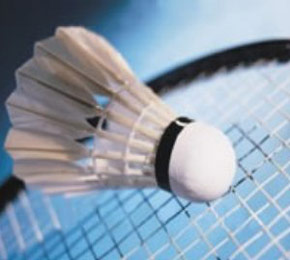 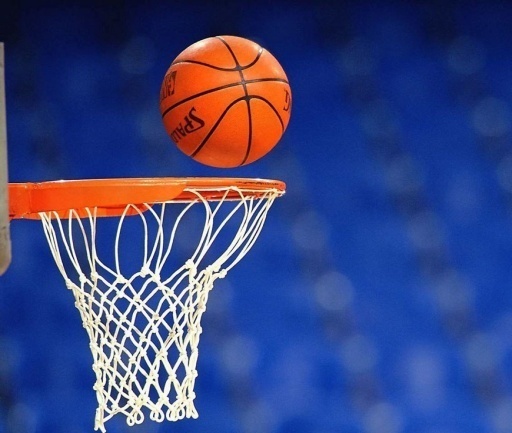 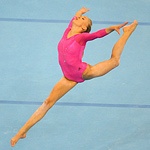 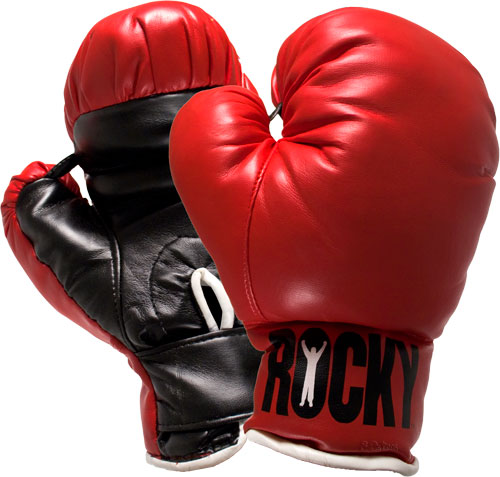 BADMINTON
BASKETBALL
BOXING
GYMNASTICS
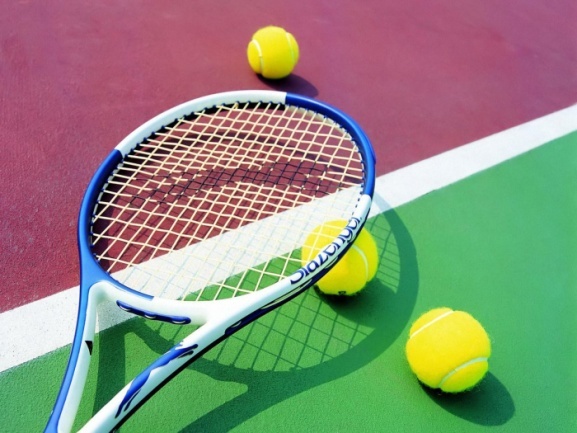 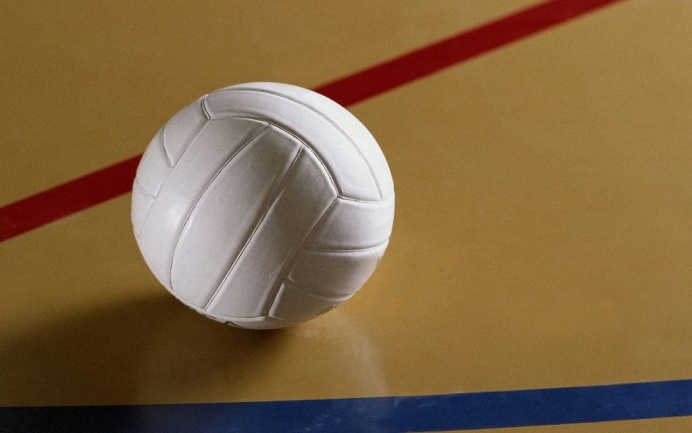 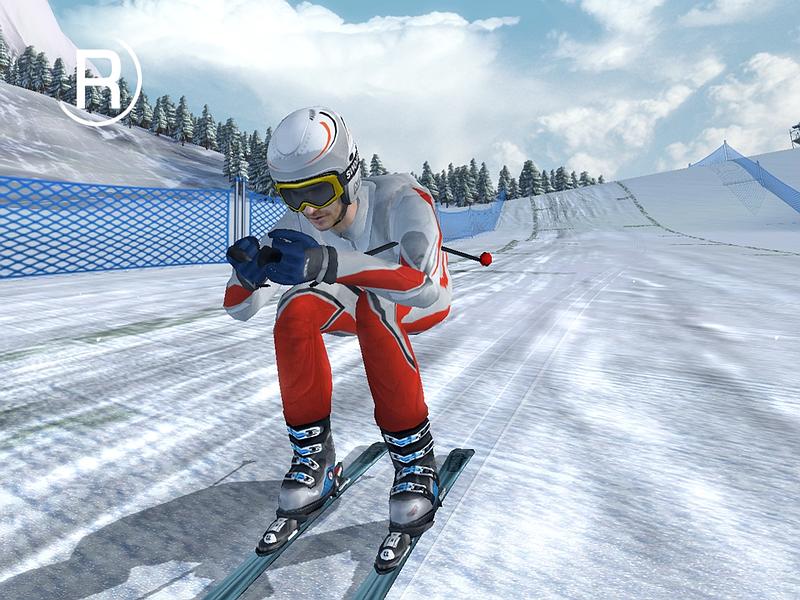 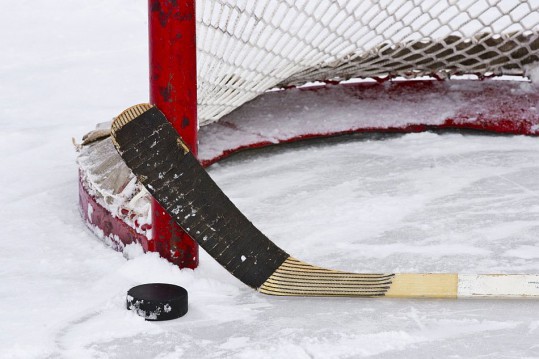 HOCKEY
SKIING
VOLLEYBALL
TENNIS
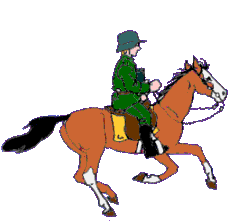 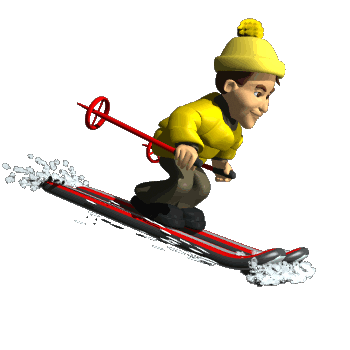 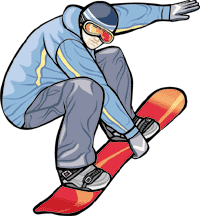 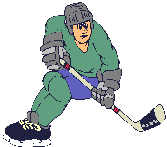 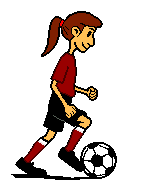 Sport   in 
Russia
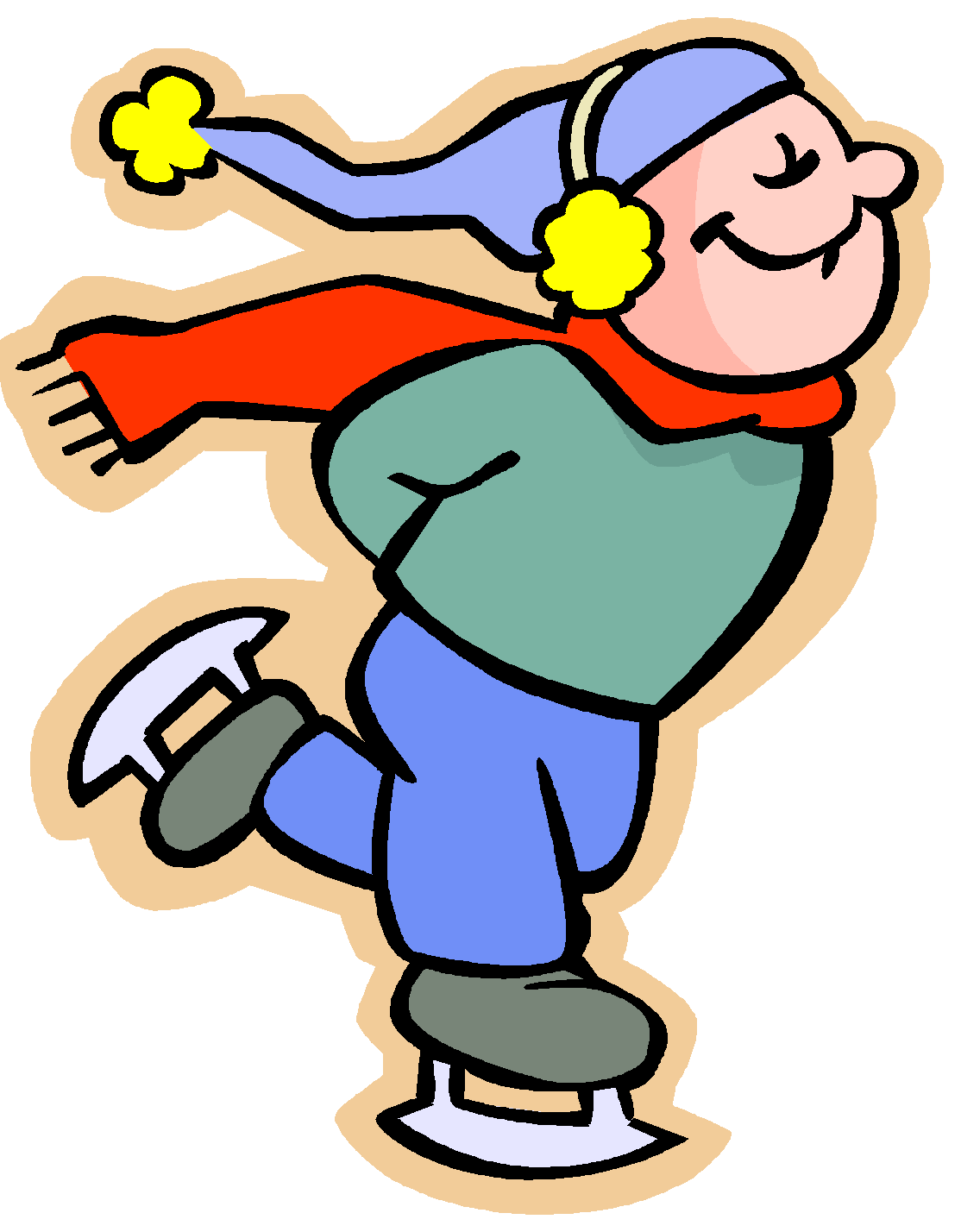 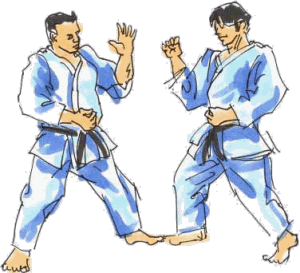 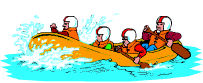 Read the text
learn new words
Do test
Sports in Russia
play
Answer the questions
Group these activities into indoor and outdoor sports.
sailing
skating
surfing
baseball
diving
bowling
tennis
handball
horse-racing
wrestling
ice hockey
archery
volleyball
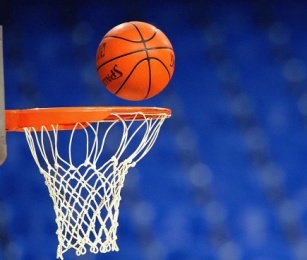 horse-racing
ice hockey
diving
volleyball
volleyball
Indoor
sports
Outdoor
sports
tennis
archery
bowling
sailing
baseball
handball
tennis
surfing
wrestling
skating
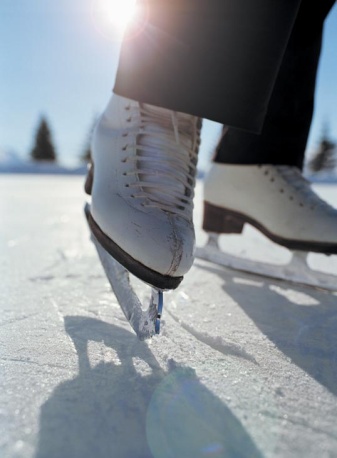 "
Stand up and look aroundShake your head and turn aroundStamp your feet upon the groundClap your hands and than sit down.
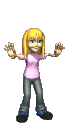 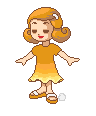 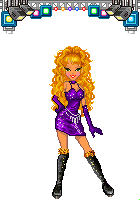 What sport we CAN…
aerobics
skating
football
judo
tennis
handball
karate
gymnastics
swimming
athletics
basketball
PLAY ?
  GO ? 
  DO ?
CHECK YOURSELF
PLAY- tennis, football, handball, basketball
GO- skating, swimming
DO - athletics, gymnastics, judo,               aerobics, karate
Thank you 
for attention
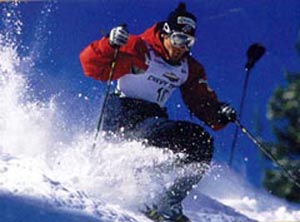 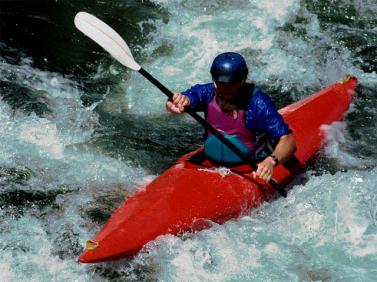